MOSAiC US Participants Telecon 20190506
* Communications - profiles, web page ideas (Katy Human, Sara Morris, and others)* Outreach & education (Anne Gold, and others)* Training plans: STCW, firearms, field, etc. (Matt Shupe, PFS, Frank Rack)* Field implementation: Any continued concerns? Potential points of failure. (Matt Shupe, and others)* Addressing logistical needs: Equipment, etc. (Matt Shupe, and others)* Additional concerns (All)
Trainings and Clearances (5/6/2019)
AWI Physical Qualification
Must PQ at least 6 weeks before your leg
PQ lasts for one year >> Multiple PQs may be necessary for participants of multiple legs
Examinations can occur at your own doctor, dentist, ophthalmologist. 
Examination paperwork to be completed with all supporting documentation and submitted to AWI Medical Service, which makes final determination of fitness for field participation.
Disregard previous information about “overwintering”; this has been replaced with the current expectations
All information can be found in MOSAiC Status Update #7.              Office365: MOSAiC_All>General>Information_for_Participants>MOSAiC Status Updates>AWI-MedExam.engl.Vers.MOSAiC.pdf
AWI Physical Qualification
<40:
Dental exam, within 3 months
Physical exam: Spirometry, Exercise ECG, Standard lab diagnostics, Pregnancy text (women)
40-60: 
Ophthalmologist (visual acuity, intra-ocular pressure, retina), within 36 months
Dental exam, within 3 months
Physical exam: Spirometry, Exercise ECG, Standard lab diagnostics
>60: 
Ophthalmologist (visual acuity, intra-ocular pressure, retina), within 36 months
Dental exam, within 3 months
Physical exam: Spirometry, Exercise ECG, Extended lab diagnostics (standard, bilirubin, alc. Phosphatase, triglyceride: TSH, CRP, CDT, hepatitis serology), sonography of abdomen, Doppler sonography of carotid arteries
STCW – Basic Approach (Hopefully sufficient)
All participants on Makarov must have this “Basic Safety Training for Seafarers”
AWI Logistics indicates that we simply need proof of taking the course
Courses required include (taken jointly or separately): 
A-VI / 1-1: Personal Survival Techniques (must include water immersion exercise)
A-VI / 1-2: Basic Fire Fighting
A-VI / 1-3: First Aid & CPR
A-VI / 1-4: Personal Safety and Social Responsibilities
Submit proof of course completion to AWI logistics
AWI Logistics indicates that a seaman’s medical certificate is NOT required, unless it is necessary to take the STCW course. Apart from the AWI Physical Qualification, AWI will not be expecting any medical certification. Some STCW courses have confirmed that they do not require medical certificates to take the courses.
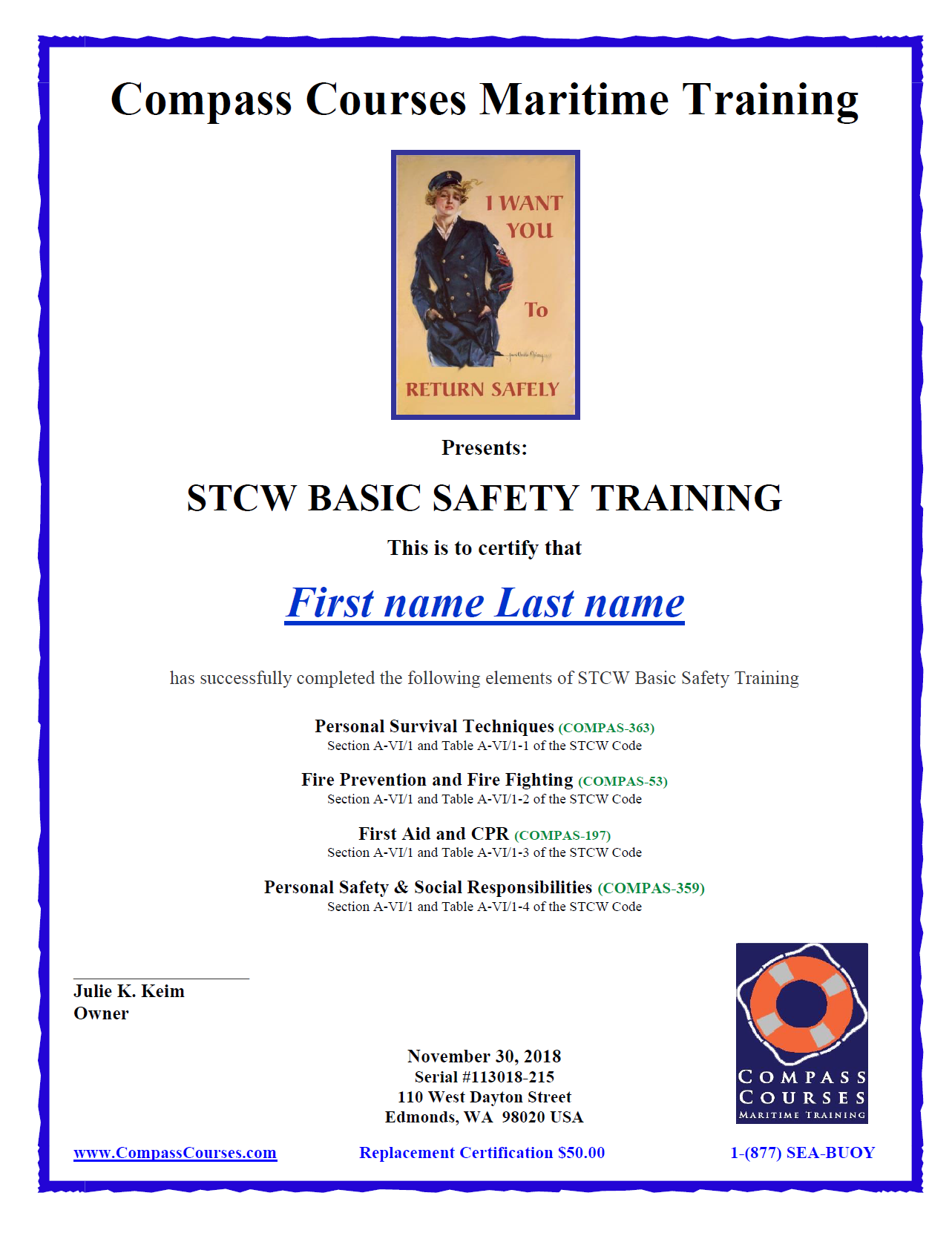 AWI Logistics:  “This is perfect.”  “It is exactly what we need.”

Make sure that all 4 of the required courses are clearly documented.
STCW – Full Approach (Hopefully Not Needed)
Take STCW training, full A-VI / 1-1, 1-2, 1-3, 1-4
Apply for USCG Merchant Mariner’s Credential (Ordinary Seaman)
Medical certification (CG-719K or CG-719K/E)
Criminal background check
Transportation Working Identification Credential (TWIC) from TSA
Application for Ordinary Seaman’s license (Z-Card) to the National Maritime Center, Form CG-719B
Get STCW endorsement on MMC
STCW Training Options (5-day course)
https://www.dco.uscg.mil/nmc/training_assessments/  (Search for:  APPROVED COURSES).   
Florida              https://adamsmarine.com/stcw-course/
New York             https://www.agspecialtyservices.com/shop/new-york-united-states-coast-guard-national-maritime-center-approved-courses/uscg-nmc-stcw-approved-stcw/
Florida              https://captainschoolkeywest.com/courses-offered/stcw/
Virginia             https://www.chesapeakemarineinst.com/cmti-course/basic-training-stcw/
Washington           http://compasscourses.com/basic-safety-training/
Rhode Island         http://confidentcaptain.com/course/stcw-10/
Maine                https://www.downeastmaritime.com/mariner-classes
California           https://trlmi.com/courses/recreational-basic-training-course/
Florida              https://www.mptusa.com/stcw-courses.cfm
Florida              https://maritimesafetyacademy.com/bookings.html
Virginia             http://mamatrains.com/product/1799-basic-training-formerly-known-as-bst/
Washington / Maryland  https://mitags-pmi.org/courses/view/Basic_Training
Massachusetts        https://www.nemaritime.com/safety.html
Massachusetts        https://maritimetraining.northeastmaritime.com/basic-safety-training.html
Florida              http://qualitymaritimetraining.com/courses/all-courses/stcw-basic-safety-training-stcw-code-2011-edition-approved/
S.Carolina           https://www.rcmmaritime.com/basic-training
Florida              https://www.resolveacademy.com/Training-Courses/Courses/Basic-Safety-Training-STCW
Louisiana             https://safetyms.com/services/training/course-listing-basic-safety-training-bt-stcw-2010-entire-program/
Various              https://www.seaschool.com/course/9
Florida              https://www.star-center.com/courses/1uscg.html
N. Carolina          https://www.worldwidemarinetraining.com/BSTCW.php
PFS Facilitated Trainings
Firearms / Polarbear Training
Arctic Field Training (AFT)

Office365: MOSAiC_All>General>Information_for_Participants>US Team Coordination>PFS_Training_Participants.xlsx

These are open to all US participants, including those funded by different agencies.
Firearm training
Sako Black Bear .308
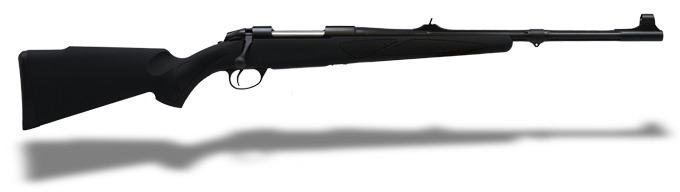 Currently, all classes are planned in Colorado
1 day class
Starts at 11am, and runs until 9:30pm
Located in Ramah, Colorado
5 classes: May 22, May 28, June 11, plus two others (dates, location TBD)
Class size: minimum of 4, maximum of 8 
NSF will reimburse travel for participants traveling to CO
Class would cover all AWI requirements
Polar Bear behavior
Shooting on Sako Black Bear .308
Written and scored quiz
Practice night shooting with a flashlight
Practical shooting exam to determine proficiency
Participants can also participate in Germany trainings. If interested, consult the MOSAiC Status Updates for dates
Classes in other US locations can be offered but it will take some time and planning.  Contact Naomi (naomi@polarfield.com) if interested in proposing a location/date
We will provide a link to sign up for training
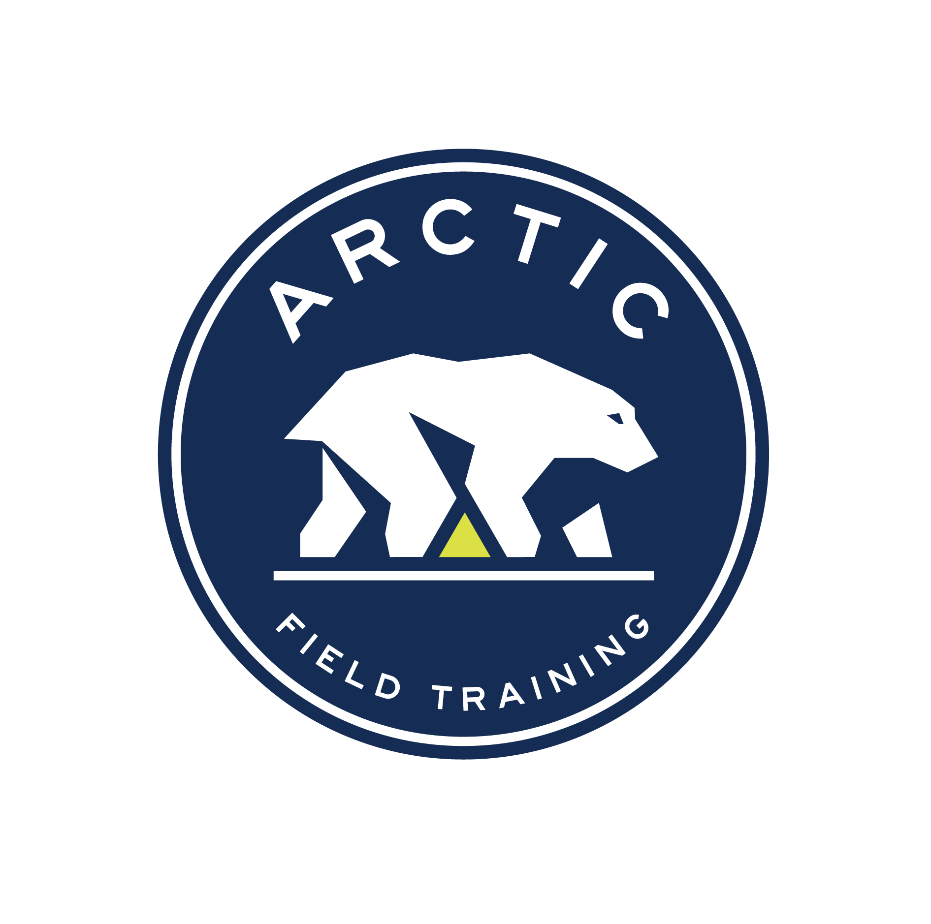 Arctic Field Training
1 day class
Runs from 9am to 5pm, the day following the firearms training 
Class dates planned: May 23, 29 and June 12, other classes (dates and locations TBD).  Lots of potential flexibility on timing and locations.
NSF will reimburse travel for participants traveling to the course
Mix of classroom and practical exercises - topics include (but not limited to)
Sea ice: identifying cracks, measuring thickness, rescue, etc 
Cold injuries (hypothermia and frostbite)
Cold weather clothing and personal gear
Communications
Knots
Working around helicopters 
Common field injuries
Risk Assessment
Respectful Work Environment (Harassment)
Classes in other US locations can be offered - contact Naomi (naomi@polarfield.com) if interested in proposing a location/date
We will provide a link to sign up for training
Russian Visas
No Official Word from AWI (as of 4 May 2019)
Tom Quinn-PFS: “If I were going on this project, I would have a visa”
PFS could set up a quasi-centralized process with a passport broker that they typically use
Arctic Field Gear
Order Forms available: Status Update #6.   Office365:MOSAiC_All>General>Information_for_Participants> MOSAiC Status Updates>MOSAiC_Clothing.pdf
Leg 1 order due 3 June 2019 to martina.kniemeyer-schulze@awi.de
FXR suit required for work on ice:
https://www.fxrracing.com/snow/mens/monosuits/m-excursion-monosuit-19.html
Includes detailed sizing chart
General Info about Polarstern Expeditions
https://www.awi.de/en/about-us/logistics/information-for-expedition-participants.html

Note: Some policies are adapted for MOSAiC, so please be aware